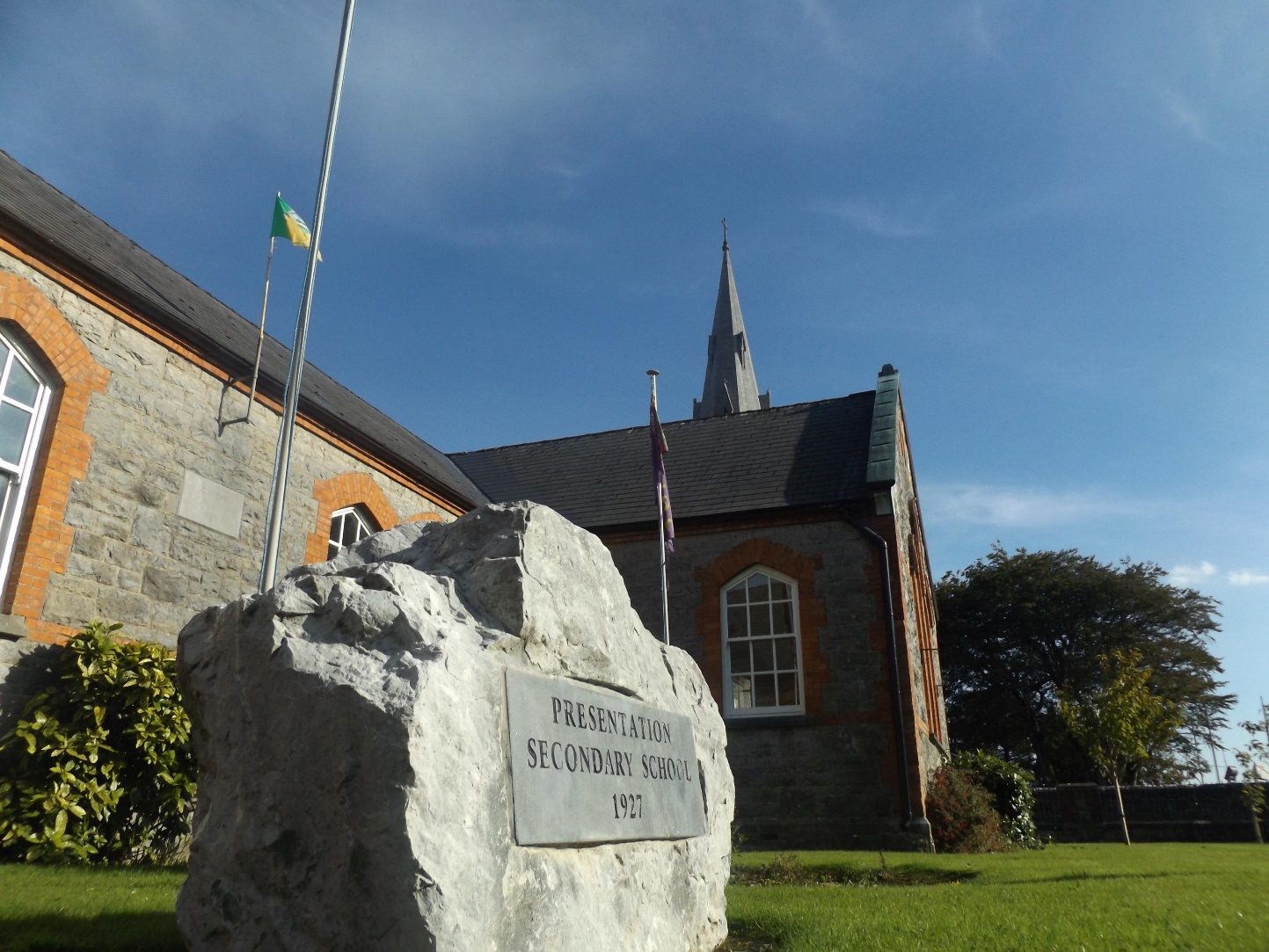 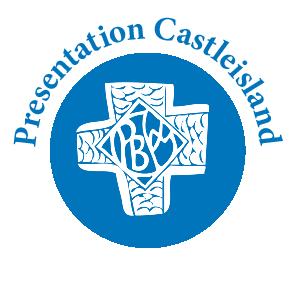 Religious Education Planning-Junior Cycle, Transition Year & Non-Exam Leaving Certificate
Ethos
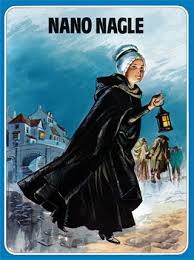 Culture
Actions & Behaviours
Core Values
Root Beliefs
Education Act 1998 – Section 15 Paragraph 2 (B)
Ethos = Characteristic Spirit
Vision Statement
Mission Statement
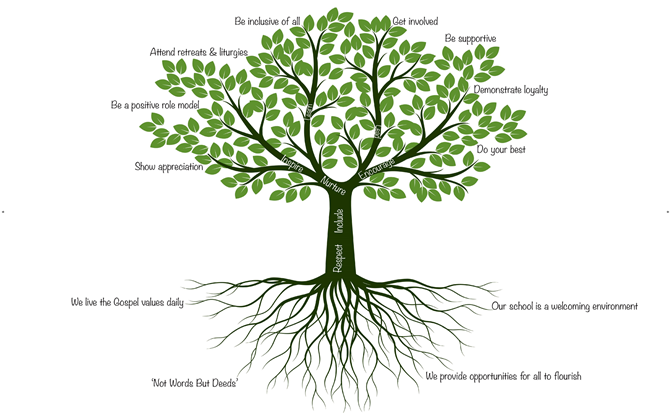 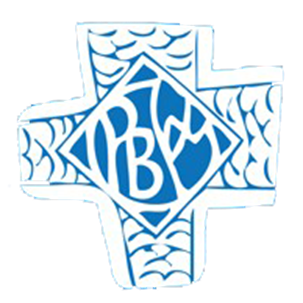 Culture
Ethos
Mission Statement
Guided by our Catholic ethos we provide a positive, respectful, inclusive, and welcoming learning environment for all, with a commitment to academic excellence.
Our students are afforded many opportunities to reach their full potential in all aspects of education.
We are dedicated and inspiring leaders of innovative and modern teaching practices, supported by a highly equipped technological learning environment.
        Root Beliefs                       			Core Values                            Actions & Behaviours
Vision Statement
Our vision is to prepare accomplished, confident and independent young adults to pursue their aspirations and develop a passion for equality, justice and life-long learning so that they will make a positive contribution to the society in which they live.
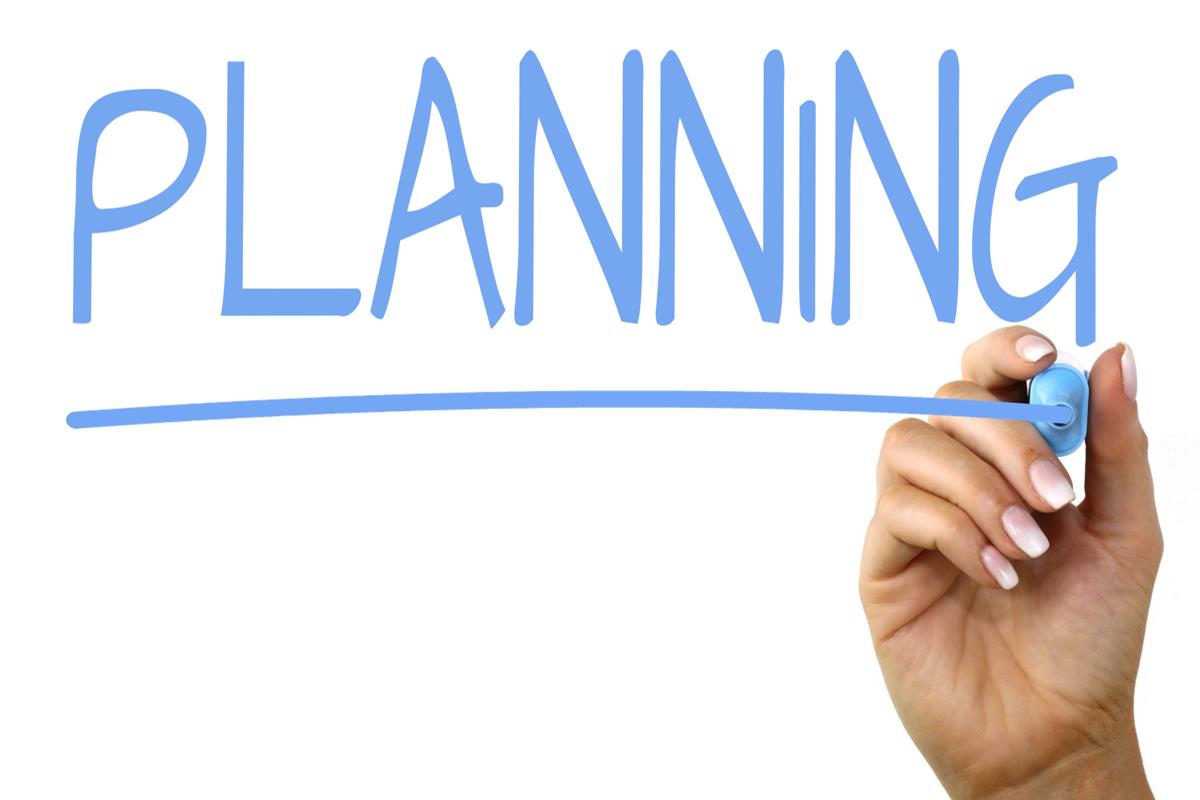 Junior Cycle RE
Linking School Culture and Ethos to Planning
Ailish O'Connor Pres Castleisland
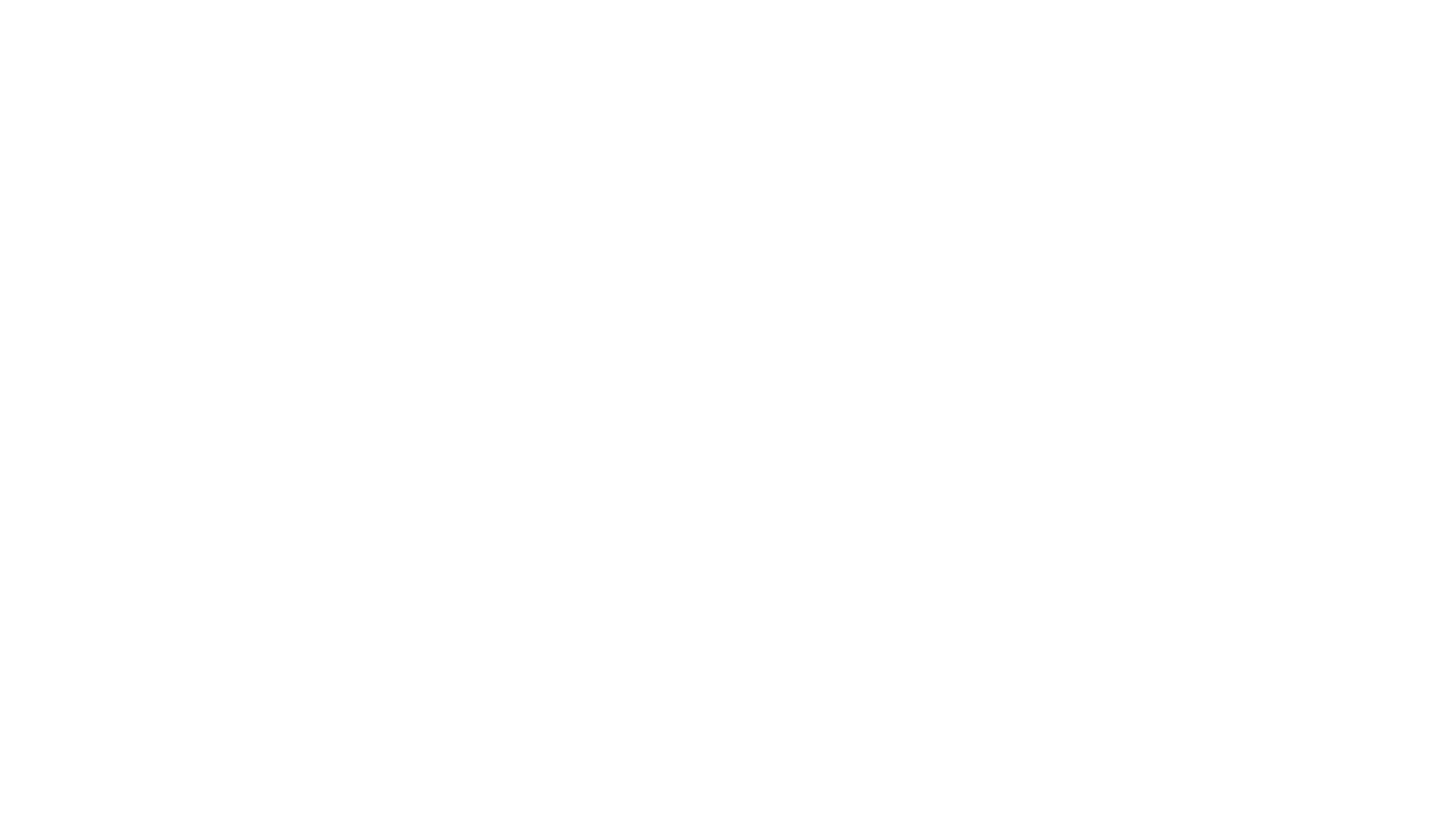 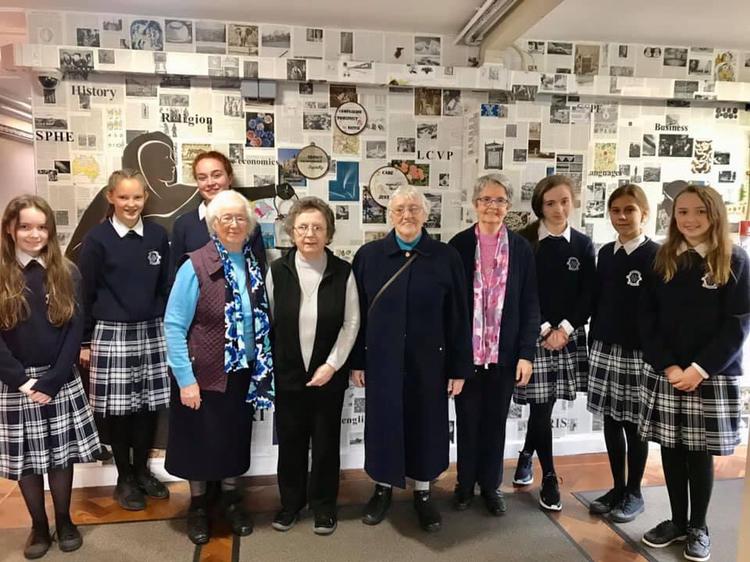 Whole School Approach
Religious Education is supported by all other areas of school life e.g. school functions, assemblies, Well Being week, Ethos Wall
The values and Gospel message of the Kingdom of God that we teach about is lived out in all other areas of school life.
We set the seeds of this ethos and culture in First Year and build upon it each year after. First Years are introduced to the life of Nano Nagle, the Presentation Sisters and our Welcome Ceremony invites them to participate in this community at an active level.
Ailish O'Connor Pres Castleisland
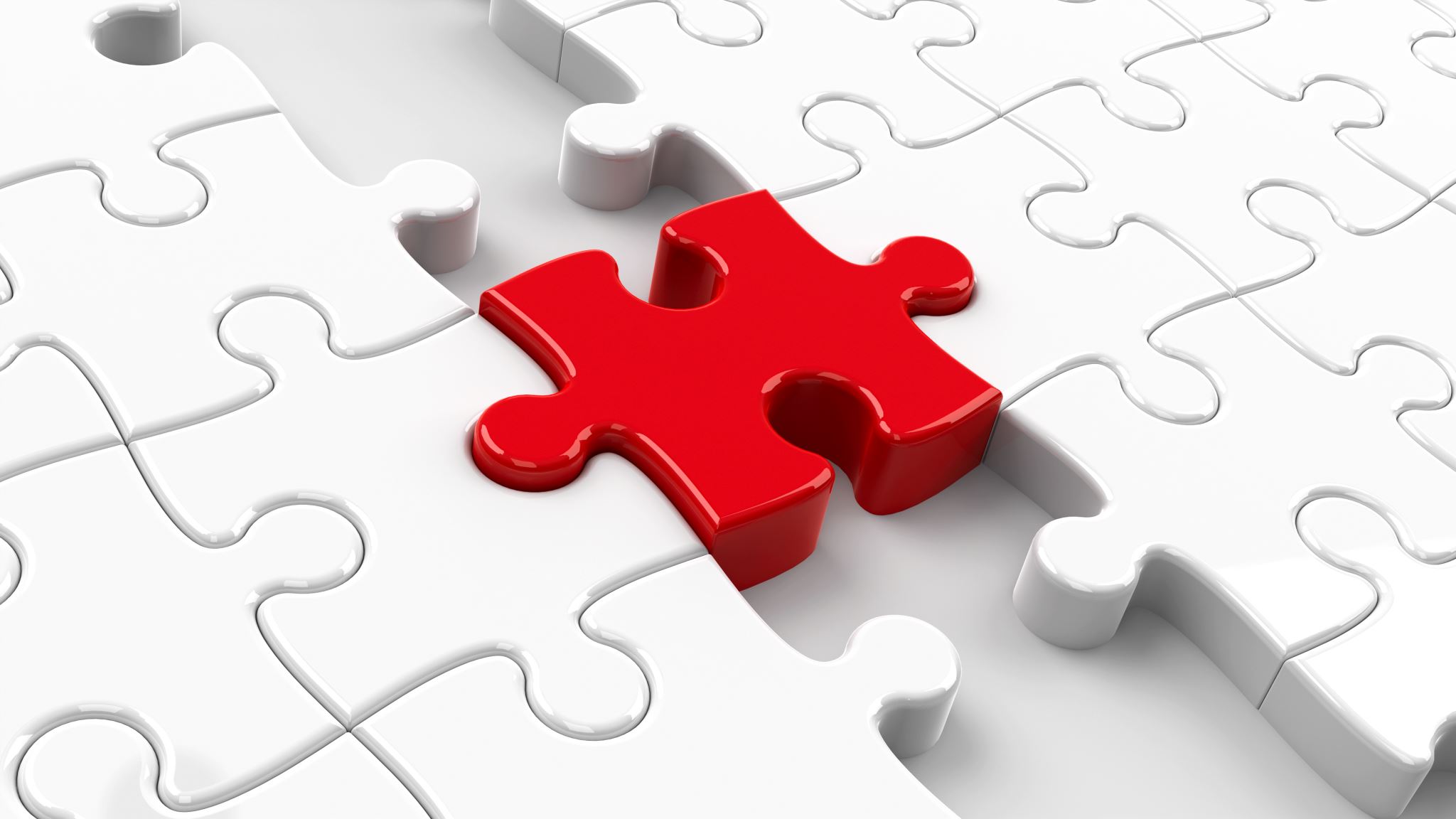 Approaches
There are three main elements to planning.
Liturgical Calendar Based Plan – School Ethos
Yearly Plan – 3 Year Cycle – Department Level Planning
Units of Learning Planning – Department Level and Individual Class Teacher planning.

This is a living document and constantly changing. We are constantly reviewing and changing our approach depending on our SIP, school context, cultural context, resources etc.
The syllabus allows you to incorporate your school ethos and culture because of the fluidity of the three strand and the SOLs.
The syllabus allows you to revisit topics year on year – Spiralling. This also facilitates relevance to your school ethos, cohort, locality etc.
Ailish O'Connor Pres Castleisland
Liturgical Calendar
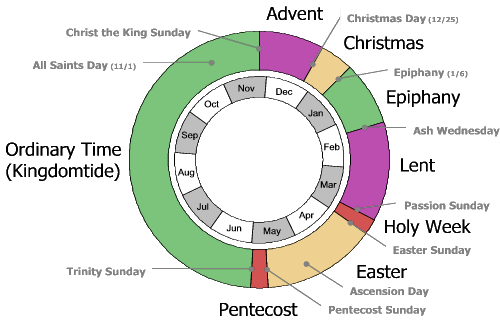 Incorporate the seasons of the Liturgical Year into the student's learning. Each season can be revisited each year – Spiralling in action. Introduce a topic in first year and build upon it each consecutive year.
Example - Season of Lent – Lenten Prayer Services, Lenten Promise Jars, Visual displays. Focus can be placed on an element of Lent in each year e.g. season, rituals, expressing religious belief.
Ailish O'Connor Pres Castleisland
Links to Wellbeing
Ailish O'Connor Pres Castleisland
Links to the Three Strands
Ailish O'Connor Pres Castleisland
Department Planning
Ailish O'Connor Pres Castleisland
Creating a Unit of Learning.
What to include:
Aim of the Unit
Learning Outcomes
L1LP/L2LP
Assessment 
Learning Experiences.
CBAs
Key Skills
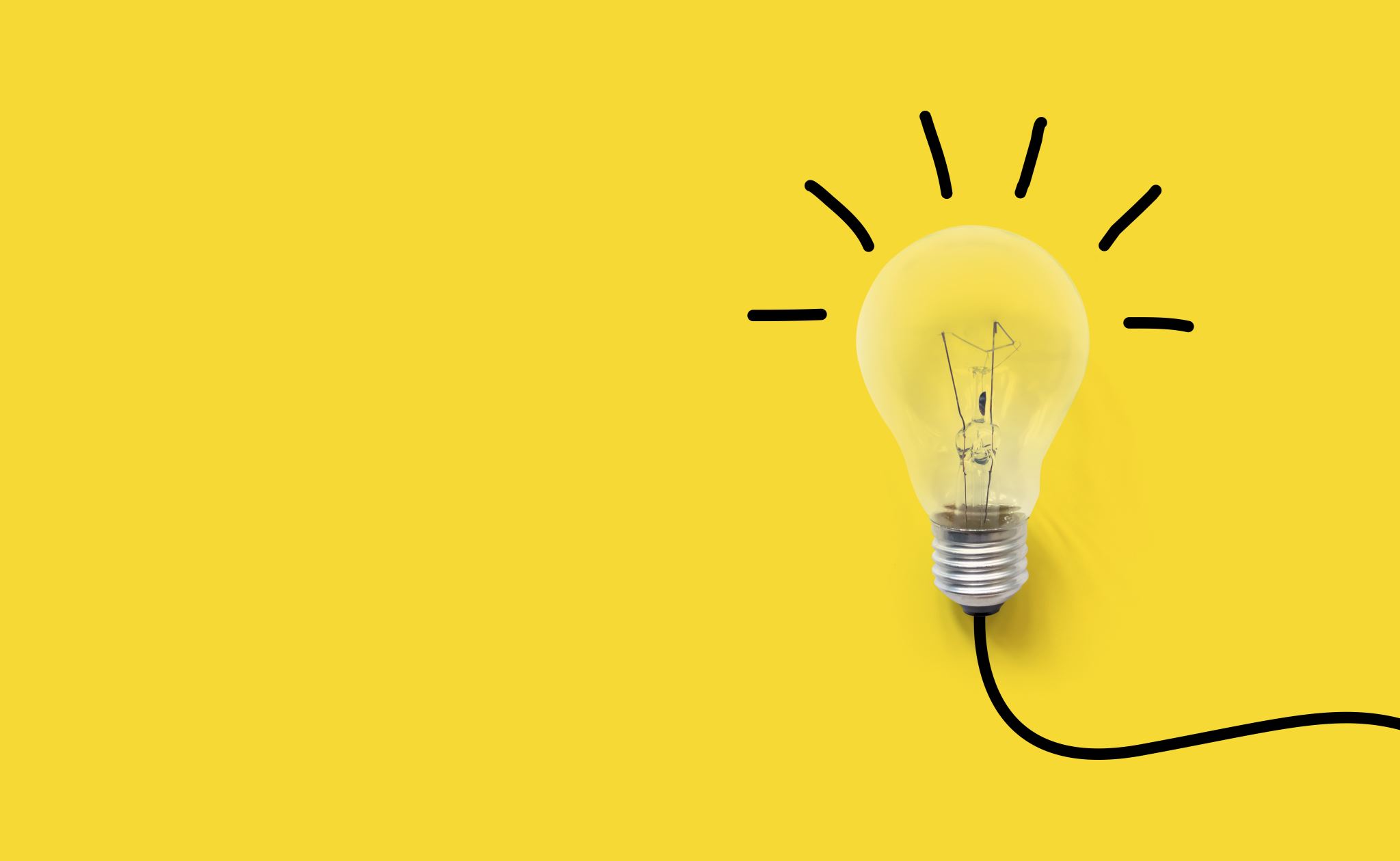 Ailish O'Connor Pres Castleisland
Individual Class Planning
Individual teacher style
Class Group
Differentiation
School Ethos and Culture
Liturgical Calendar
Wellbeing
SIP
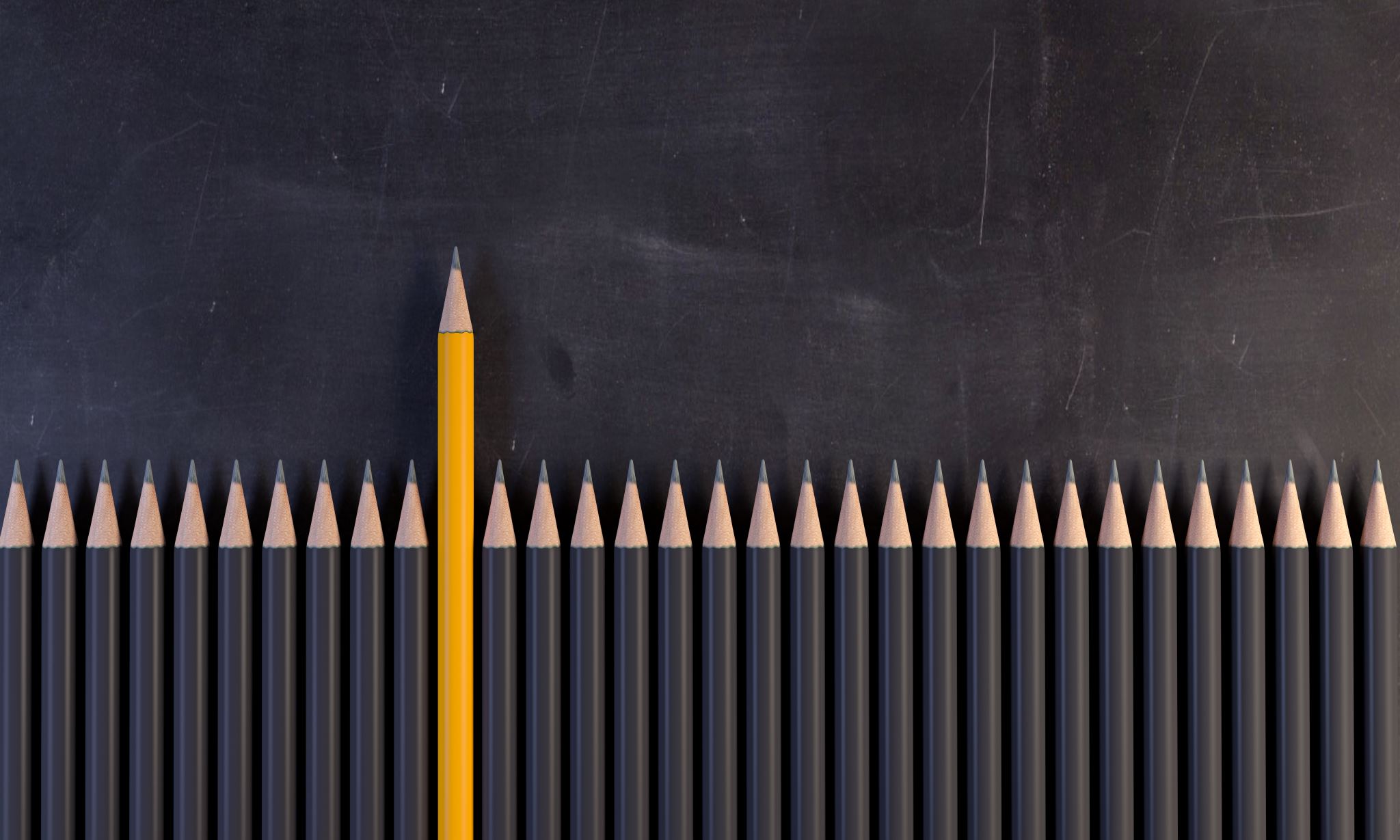 Ailish O'Connor Pres Castleisland
Transition Year RE
Looking Up Course
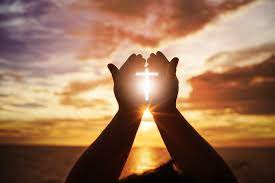 Transition Year Prayer
Dear Jesus, 
Listen to our prayer and promise at hard times You’ll be there,​
We hope You treat us with love and care and we know we can turn to You anywhere,​
We hope this year is full of fun and happiness and we are very grateful for every moment we spend together. ​
We pray for the people affected by Covid 19 that they will get well soon and recover.​
Grant us each day the desire to do our best, to grow mentally, morally and physically. ​
Fill our minds with knowledge and give us the strength to always try our best at school and at home.​
And that we may reach our full potential.​
Amen
The aim of the Catholic Post-Primary Religious Education Curriculum is:
‘To help children mature in relation to their spiritual, moral and religious lives, through their encounter with, exploration and celebration of the Catholic faith’.
Looking Up!
Course Contents
Sample Lesson – Lesson 8 ‘Religious Themes Reflected in Secular Music’
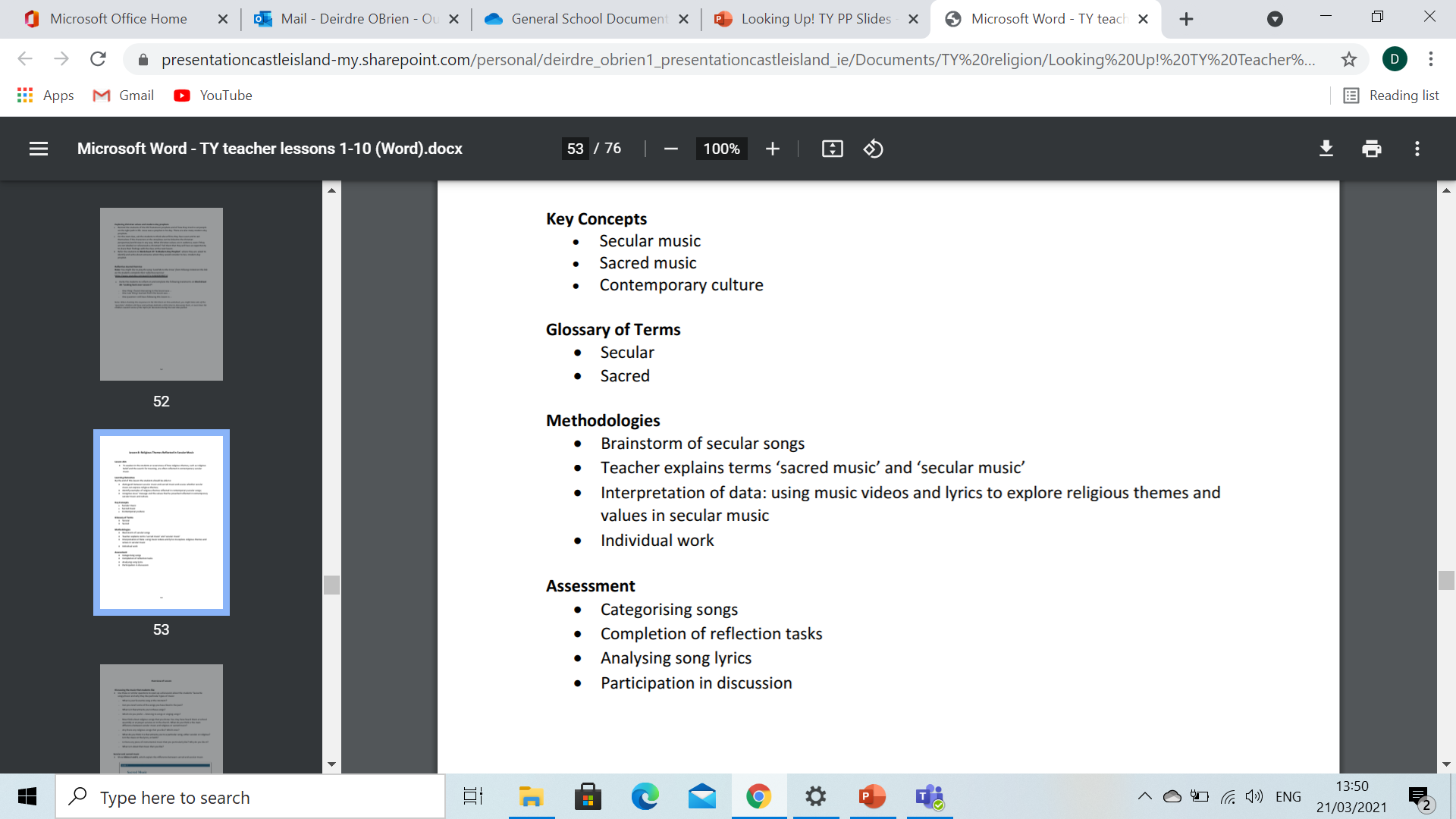 Main Topics Covered
Definition of Sacred and Secular – Revision of Junior Cycle
Comparing songs and deciding if they are Sacred or Secular 
Discussing the concept of Religious Themes in songs ; forgiveness, love, sacrificing oneself for the sake of others, etc
Class discussion – ‘The search for meaning’ - What questions do you have about the meaning of life? 
Study 3 songs: Listen to some secular music to assess whether themes like religious belief and the search for meaning can be found in such non-religious sources. 
‘Make you feel my love’ by Adele 
‘This is Me’ from The Greatest Showman
‘Blinded by your Grace’ Pt 2 by Stormzy
“But I won't let them break me down to dustI know that there's a place for us”
“I am brave, I am bruisedI am who I'm meant to be, this is me”
“We are bursting through the barricadesAnd reaching for the sun (we are warriors)Yeah, that's what we've become”
“And I know that I deserve your loveThere's nothing I'm not worthy of”
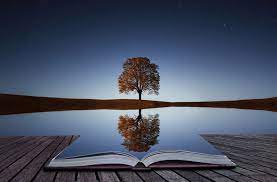 Reflective Journal Exercise
One thing I found interesting in this lesson was … 
 One new thing I learned from this lesson was … 
One question I still have following this lesson is …

“That even though I didn’t consider music I normally listen to religious most of the songs I listen to have religious themes in them”

“If normal music has religious themes why don’t we hear more of the music we listen to in mass?”

“If we listened to pop music in mass and school prayer services would we lose all the Religious music that we normally hear in church or school prayer services?”
Non-Exam RE- Leaving Certificate
Layered								      5th & 6th Year Planning								Non-Exam
World Events & Projects
LC RE Syllabus
Feast Days
Liturgical 
Calendar
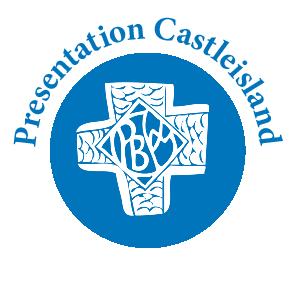 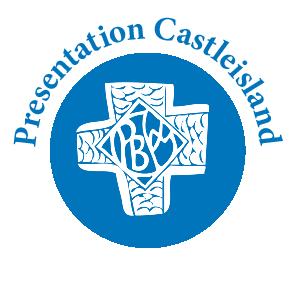 5th Year Scheme of Work
Term 1 - Sept – Dec : 16 Weeks
Ice Breaker Activity – Desert Survival Challenge – 
     Community, Skills & Values
Liturgical Calendar - Overview
The Search for Meaning 
September 11th – 9/11 (Link to Islam)
The Search for Meaning – Music
The Search for Meaning – Film
The Search for Meaning – Literature
The Search for Meaning – Art
Origins of Philosophy
Plato
Plato & Allegory of the Cave – (Link to the Matrix Film)
Presentation Week - Project
Advent & Christmas
Christianity – Jesus birth and the Messiah
Term 2 - Jan – Mar : 10 Weeks
Christianity – Origins, Palestine at the Time of Jesus
Catholic Schools Week - Project
St. Brigid's Day – Cross Making
St. Blaise
St. Valentine 
Christianity – Jesus’ Public Ministry (The Story of God Series – Netflix – Miracles)
Ceiliúradh na nÓg Project – 6 Weeks 
Ash Wednesday
Lent
Trócaire – Lenten Appeal
St. Patricks Days
Holy Week 
Christianity – Death & Resurrection of Jesus
Liturgical Calendar                         Feast Days                            LC RE Syllabus                           World Events & Projects
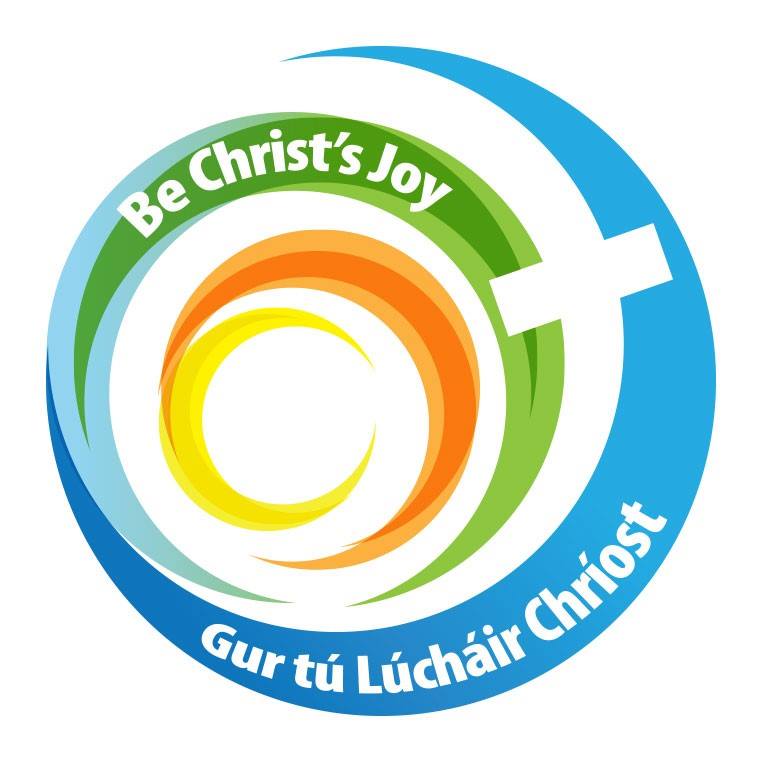 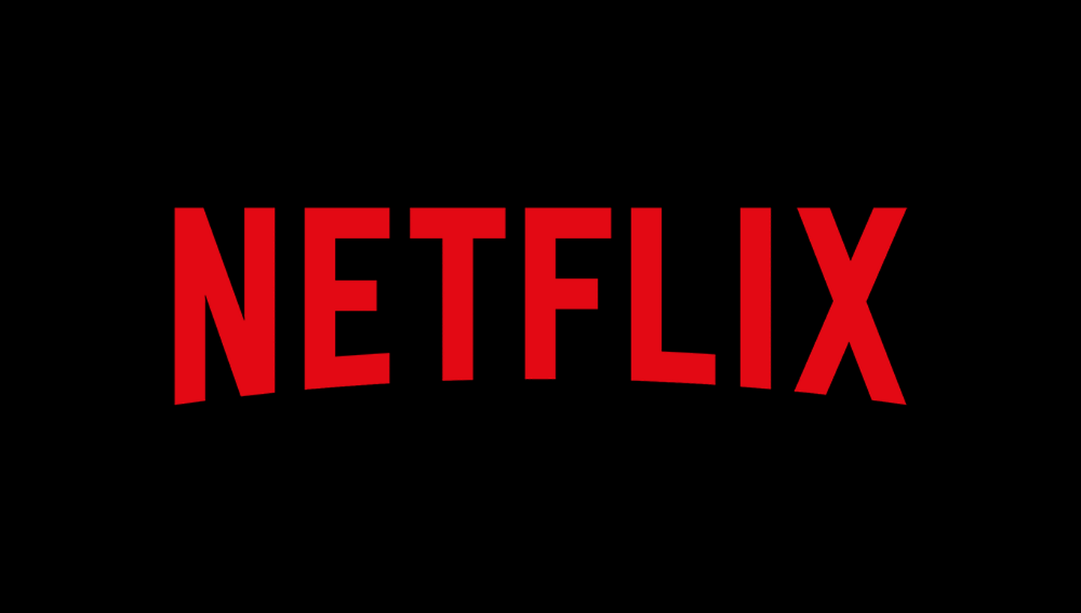 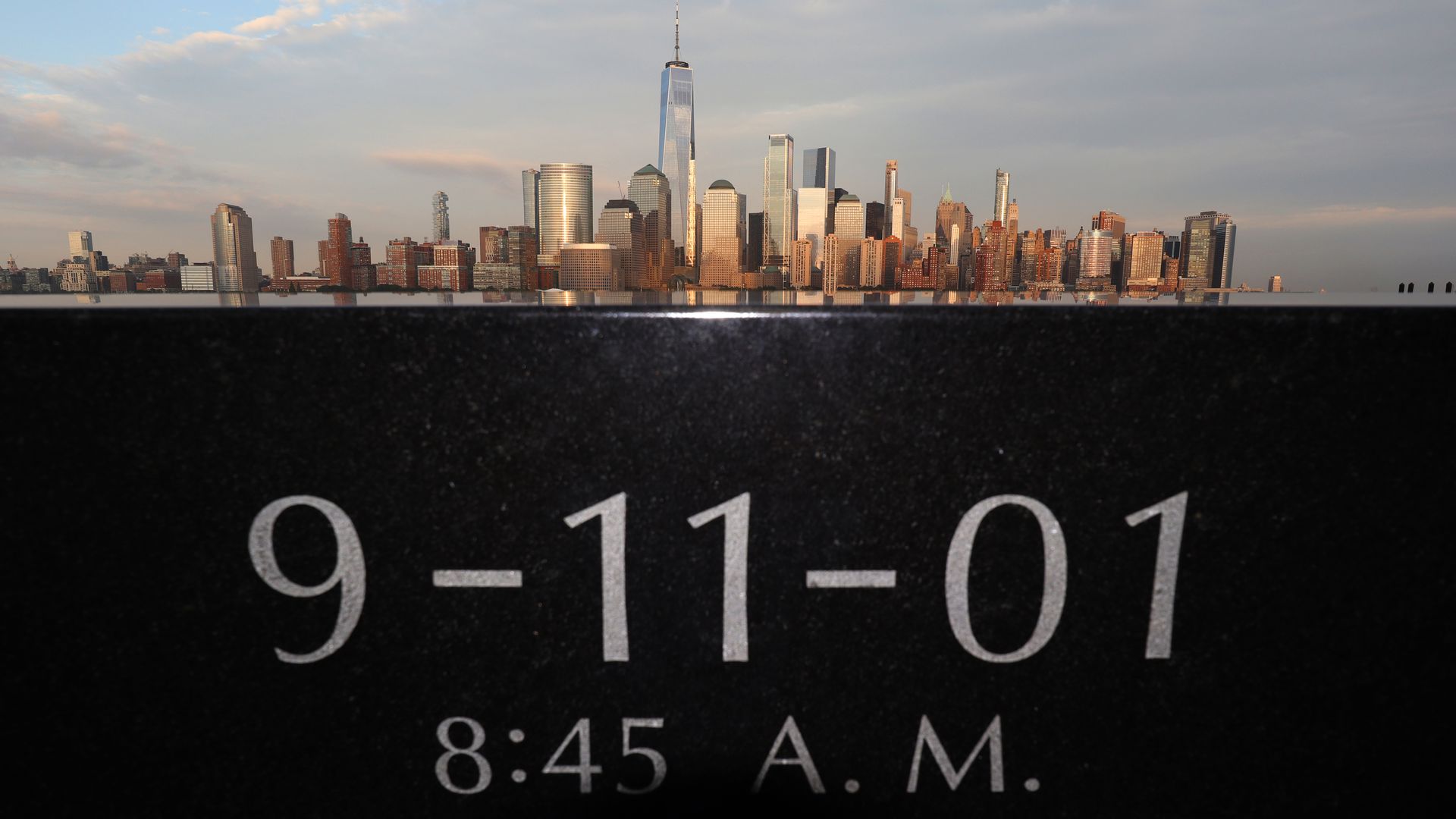 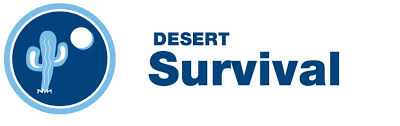 Sample of Students Work – Ceiliúradh na nÓg
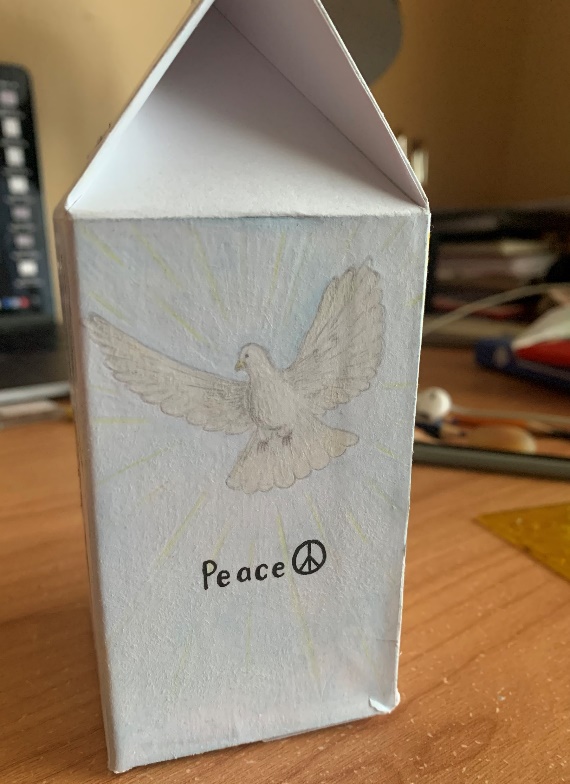 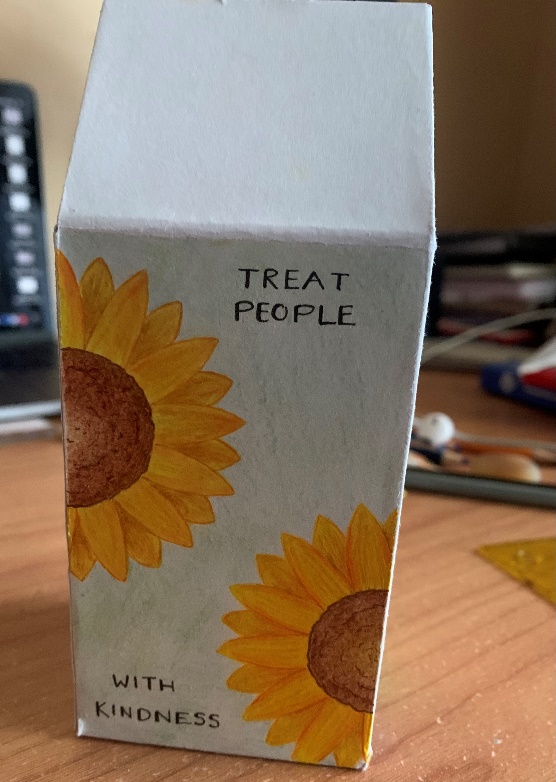 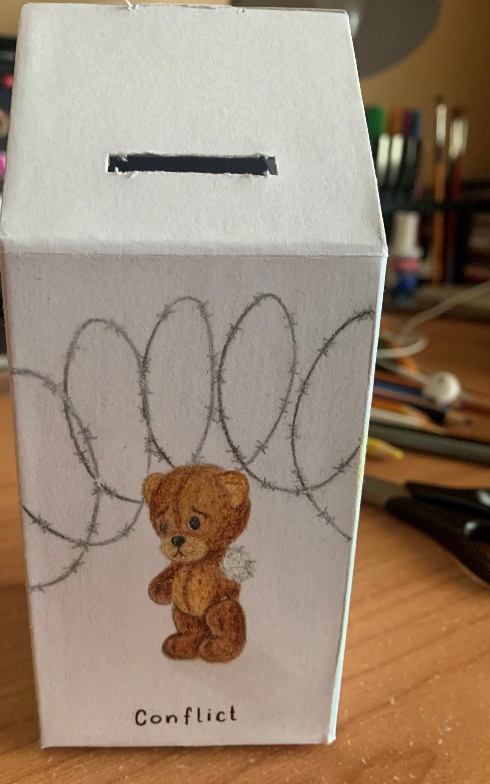 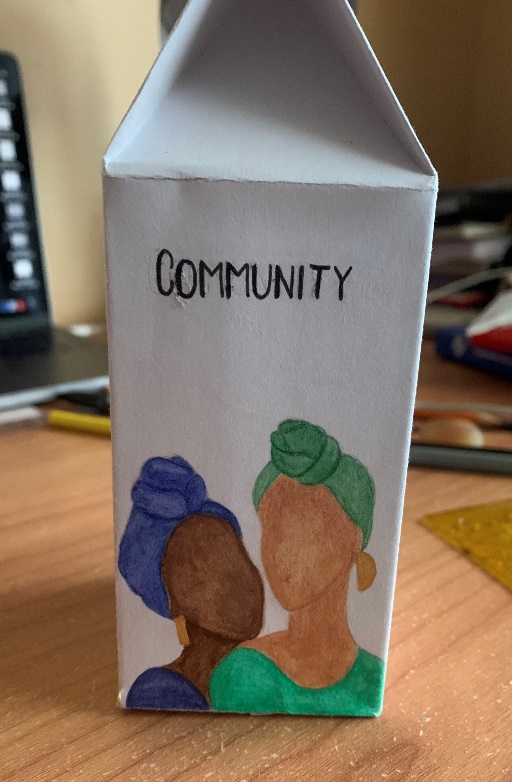 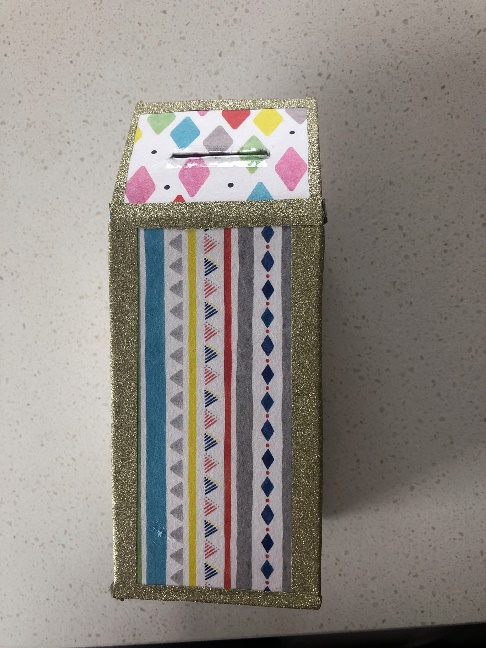 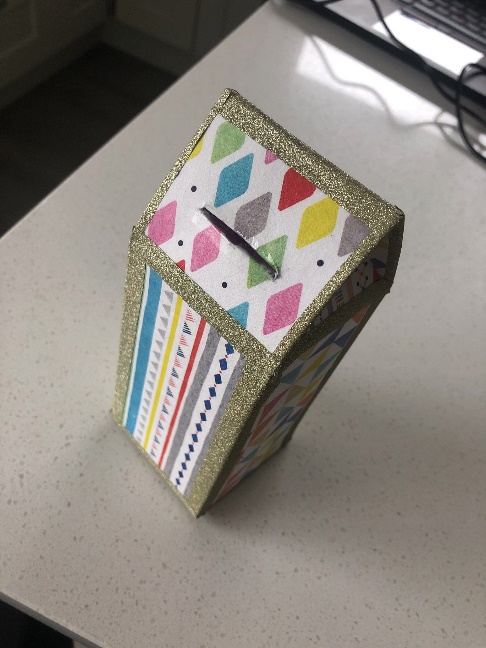 St. Brigid’s Day
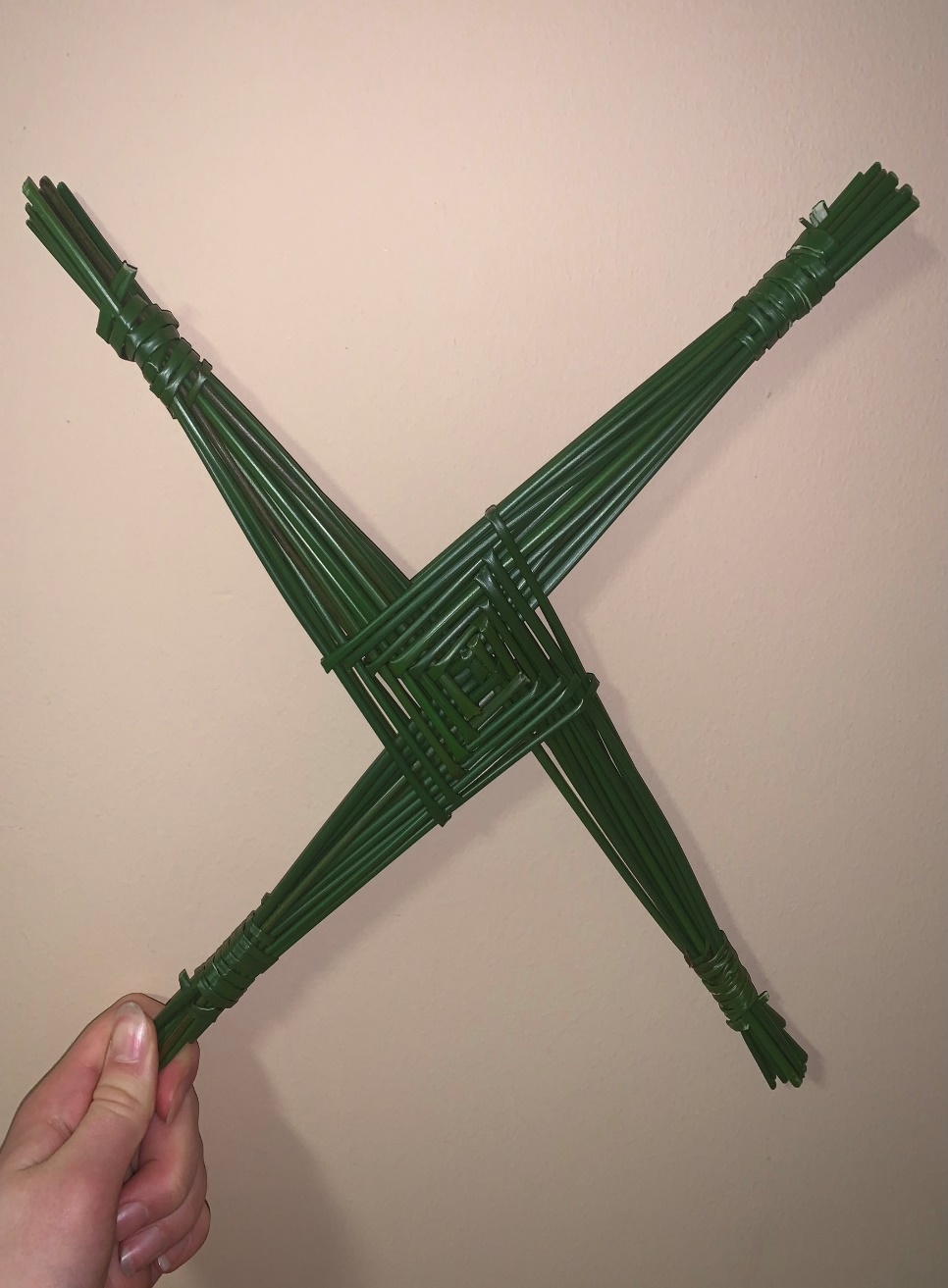 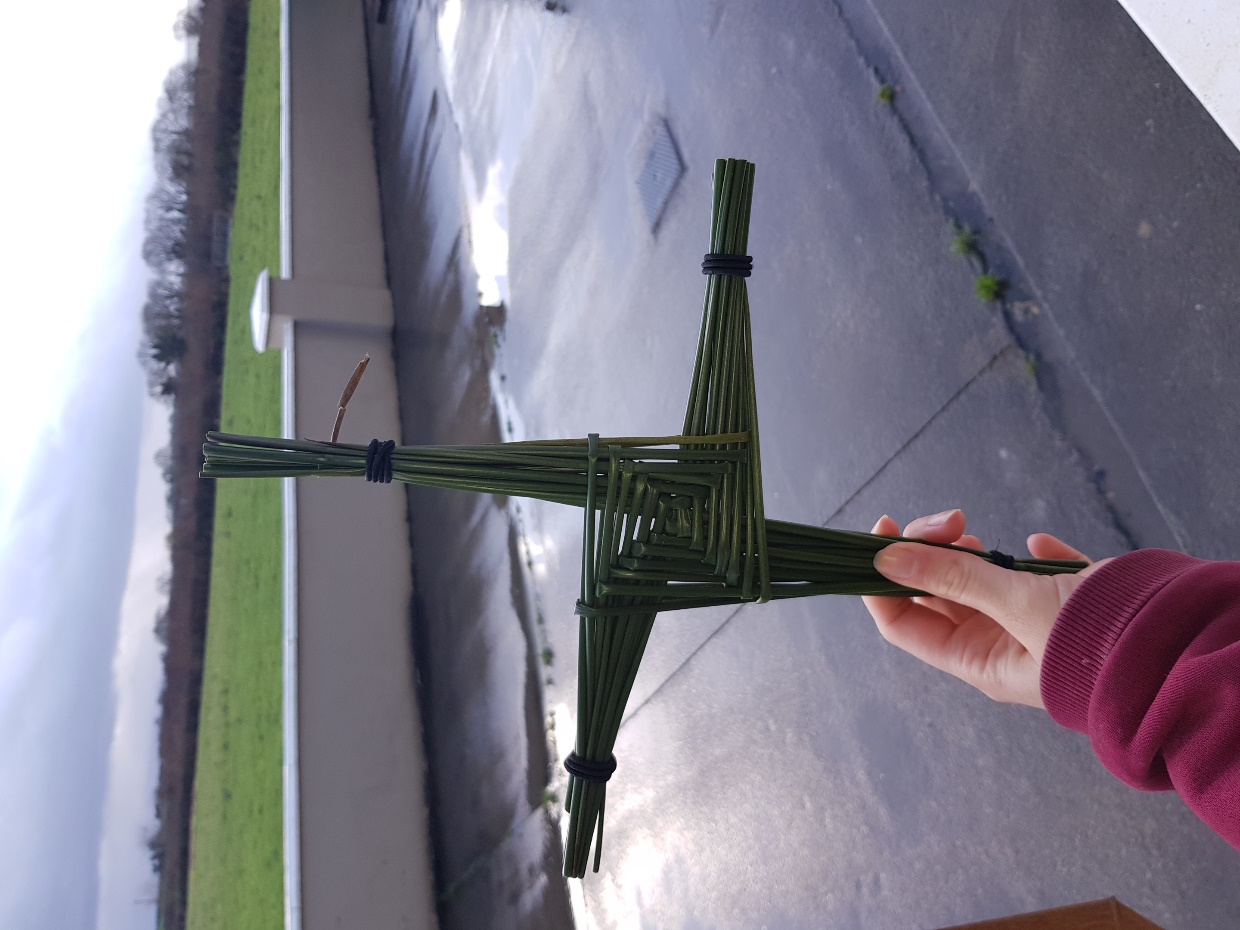 Leaving Certificate Exam Religion
Ailish O'Connor Pres Castleisland